Digital Engineering Information ExchangeWorking Group (DEIXWG)Digital Viewpoint Model (DVM) Sub-Group
Tamara Hambrick
DEIXWG-DVM Lead 
Tamara.Hambrick@ngc.com
Northrop Grumman Aerospace Systems
Missy Wallace
DEIXWG-DVM Advisor
Melissa.d.Wallace@gmail.com
General Atomics - ASI
Sean McGervey
DEIXWG-DVM Co-Lead
Sean.McGervey@jhuapl.edu
Johns Hopkins University
Applied Physics Laboratory
June 20, 2019
20 June 2019
1
What Will Sean be Talking About…?
Background on the DEIXWG-DVM Sub-Group
Vision of Digital Engineering from OSD
Current Progress in the DEIXWG-DVM Sub-Group
Path Forward
Focus Areas of the DEIXWG DVM Sub-Group
Authoritative Source of Truth & Provenance
Governance & Configuration Management
Information Exchange & Technical Reviews throughout the System Lifecycle
20 June 2019
2
20 June 2019
3
20 June 2019
4
20 June 2019
5
20 June 2019
6
DVM Concept Model divided into three different ontologies: (1) Product, (2) Process, (3) Stakeholder
3
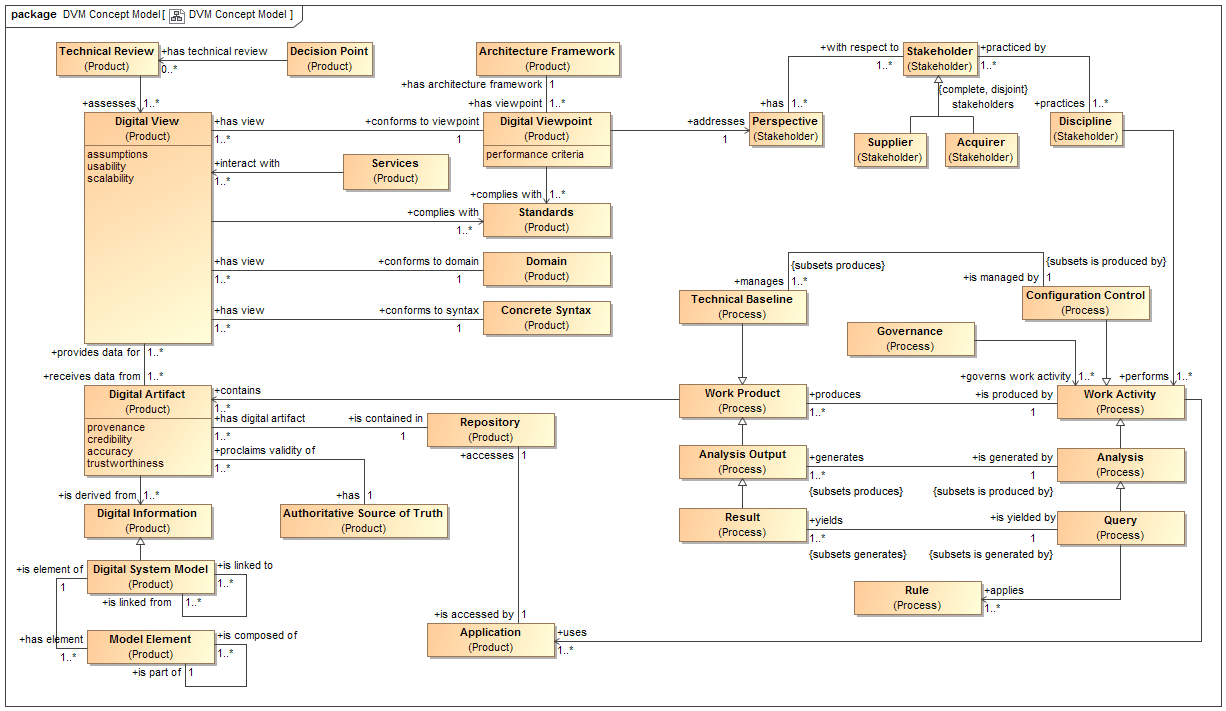 1
2
20 June 2019
7
Product Ontology
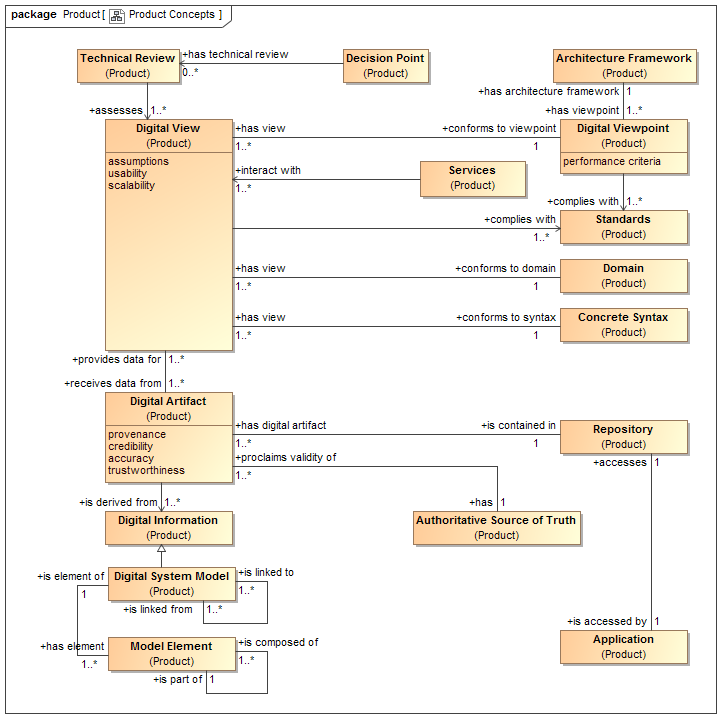 System Readiness Level to measure maturity of system design… Perhaps this is captured in a Digital View that is created based on the maturity of individual Digital Artifacts?
20 June 2019
8
Digital Artifact, Configuration Control, and Governance Relationships
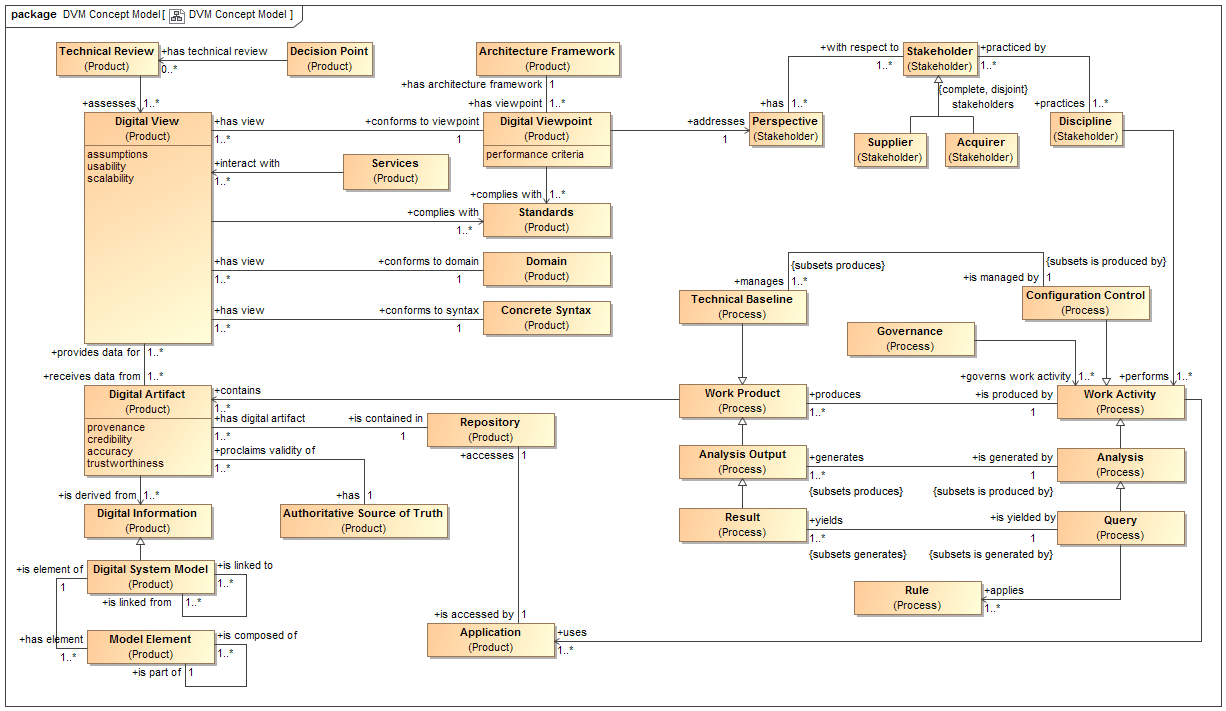 20 June 2019
9
Digital Information Taxonomy
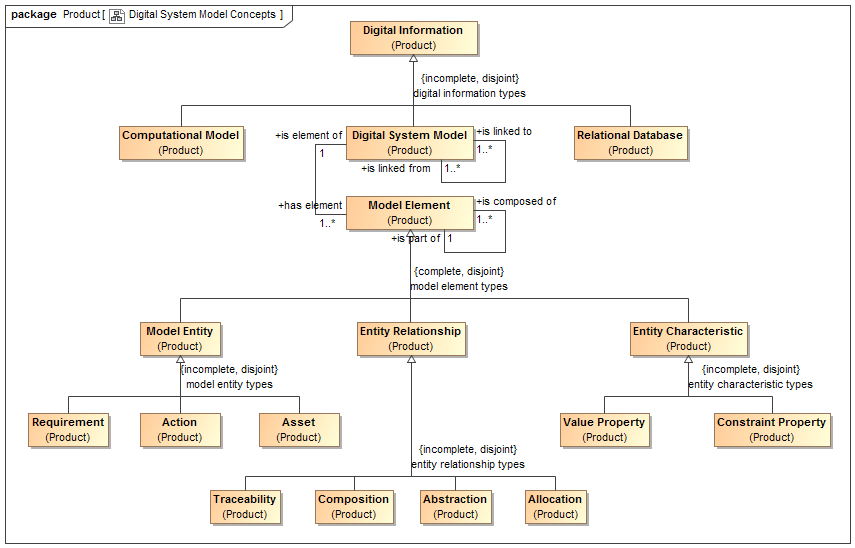 20 June 2019
10
Concrete Syntax Relationships:
Functional Allocation Matrix Example
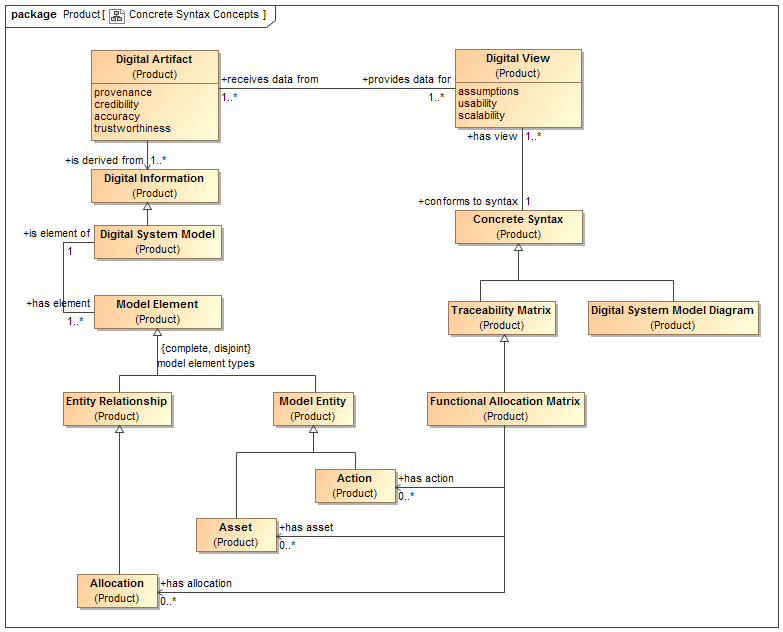 20 June 2019
11
Current Status:In-Progress Products
CDR-Specific Products
User stories captured in a spreadsheet
New concept types extending the DVM Concept Model have been identified based on the user stories
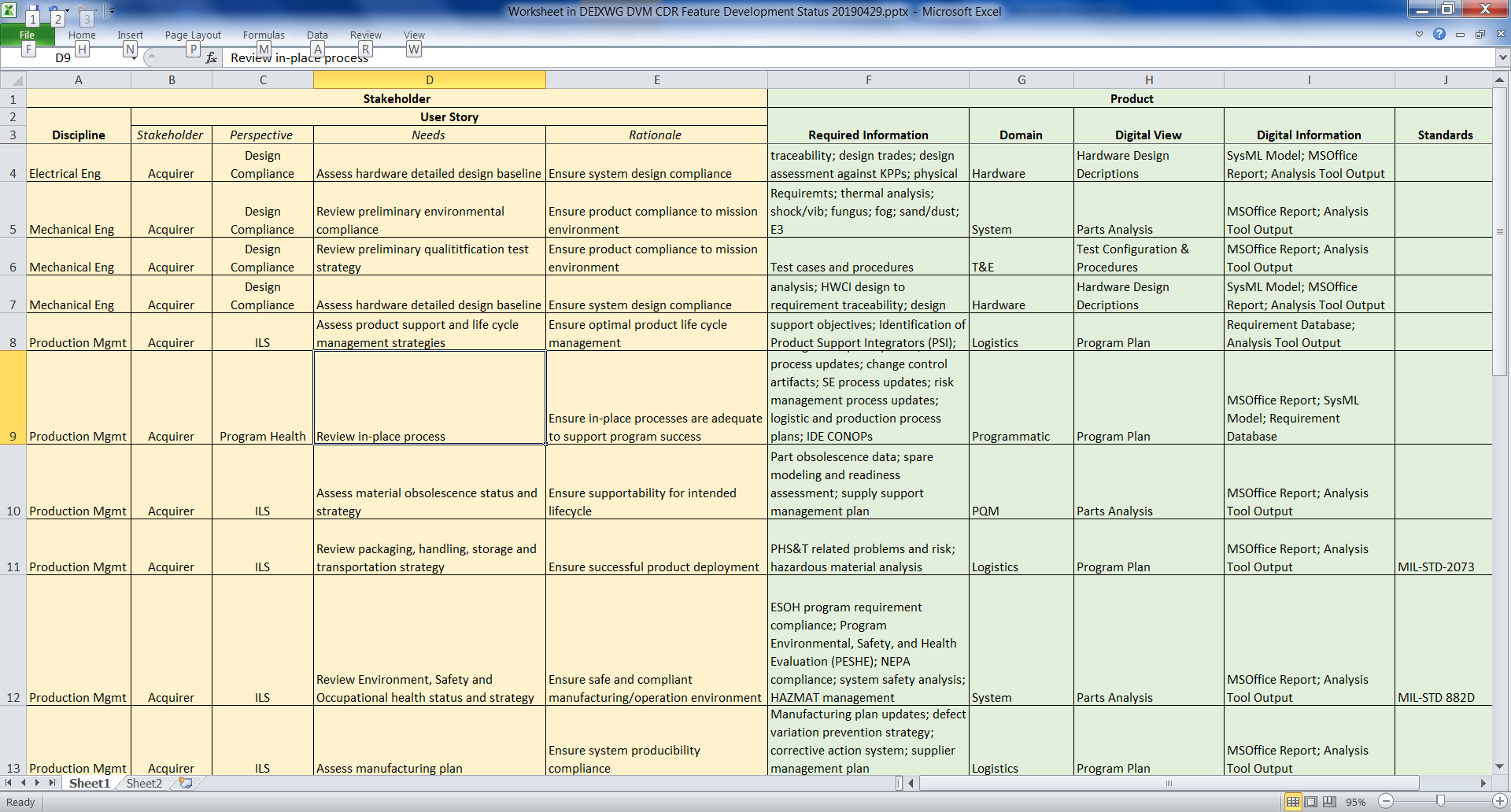 Based on Systems Engineering Standards (ISO/IEC/IEEE 15288, IEEE 15288.1, and IEEE 15288.2) on Contracts for Department of Defense Acquisition Programs
20 June 2019
12
DEIXWG-DVM Sub-Group CY2019 Roadmap
Checkpoint Review
Launch
NDIA SE 2019
INCOSE IW 2019
INCOSE IS 2019
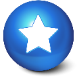 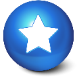 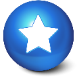 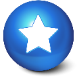 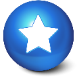 1Q 2019
4Q 2018
2Q 2019
3Q 2019
4Q 2019
Ideation
Definition
Analysis
Development
Launch
Model Specification 
Contained in DVM Concept Model
Developed from cross discipline team
Reviewed weekly

Key Deliverables
Baselined DVM Concept Model
Example Instance Model of DVM Concept Model
Proposed Extensions to DVM Concept Model
User Stories
Captured for each Feature
Represented as extensions to DVM Concept Model

Key Deliverables
User Stories/Scenarios captured for Features
DVM Concept Model Extensions for Features
Initial Capabilities Review (ICR) held at INCOSE IS in July
Idea Generation
Identify Standards
Review Industry Trends
Formation of Feature Teams

Key Deliverables
Initial DVM Concept Model
Deliverables and Acceptance Criteria
DVM Roadmap
DVM Catalog 






Key deliverables
ICD Viewpoint and Views for 15288.2 Reviews
Example instances of DVM Concept Model
Final Capabilities Review (FCR) at NDIA SE in September
Go to Market






Key deliverables
DVM Launch Plan
DVM Launch Budget
Help Needed from DEIXWG-DVM Feature Teams:Developing User Stories and Recommending New DVM Concepts
Who are the key Stakeholders and what are their concerns relative to your Decision Point (e.g. SE Technical Review)?
What sort of Digital Artifacts and associated Digital Views are needed to develop, manage, deliver, and review Interface Control Data in a Digital Engineering Ecosystem relative to your Decision Point?
What additional types of Digital Information, Concrete Syntax, etc. are needed to conceptually describe those required Digital Artifacts and Views?
DoD Acquirers can request a DoDAF SV-1 for physical systems interfaces at the enterprise architecture level… but how do they request standardized, model-based, interface control data at a CDR-level of product maturity?
20 June 2019
14